Policies, PLAs and Policing
Christine Redovan, MBA
GME Consultant
Introducing Your Presenter…
Christine Redovan, MBA
GME Consultant


Seasoned Director of Medical Education and GME Operations

Accreditation and Management success for both ACGME & AOA Programs
ACGME-I Accreditation Expert

Successful Continued Accreditation & New Start-Up Implementation 

Focused on continual readiness and offering timely and useful GME resources

17 years GME experience
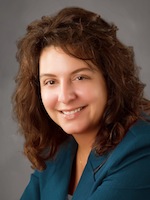 Presented by Partners in Medical Education, Inc. 2018
2
Learning Objectives
Understand policy purpose and development in the context of GME
Learn the who, what, why, when of PLAs
Apply best practices to oversight of policy and procedure
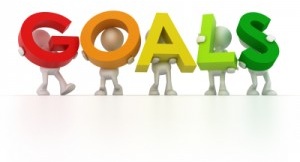 Presented by Partners in Medical Education, Inc. 2018
3
What is a policy?
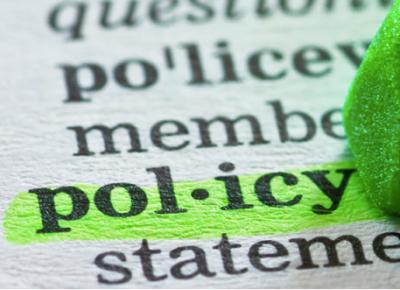 Policies serve many purposes:

A set of rules and principles that aims to guide managers and workers in how to behave in the workplace
General statements that provide a framework for decision making
General statements that provide limits within decisions
Presented by Partners in Medical Education, Inc. 2018
4
Benefits of policies
Informs residents and faculty of what is expected standards of behavior and performance
Set guidelines for decision-making in routine situations
Provide consistency across departments
Assures fair and equitable treatment of all residents
Spells out method of dealing with complains to avoid bias
Presented by Partners in Medical Education, Inc. 2018
5
Benefits of policies
Set a framework for delegation of decision-making
Offer means of communication to new residents
Offer protection from breaches of employment law
Meet ACGME requirements
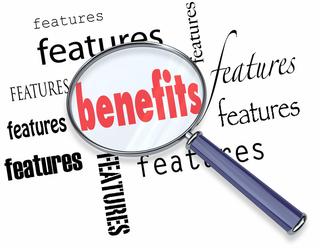 Presented by Partners in Medical Education, Inc. 2018
6
Types of policies in hospitals
Administrative
Human Resource Management
Patient Care
Pharmacy
Information Technology
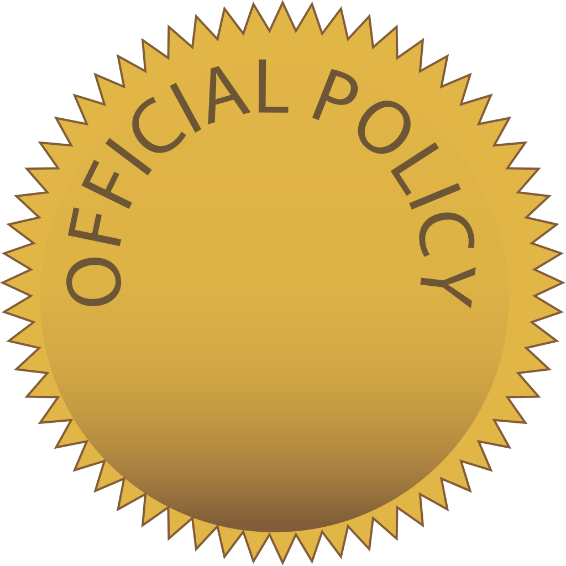 Presented by Partners in Medical Education, Inc. 2018
7
ACGME Required Program Policies
See Handout
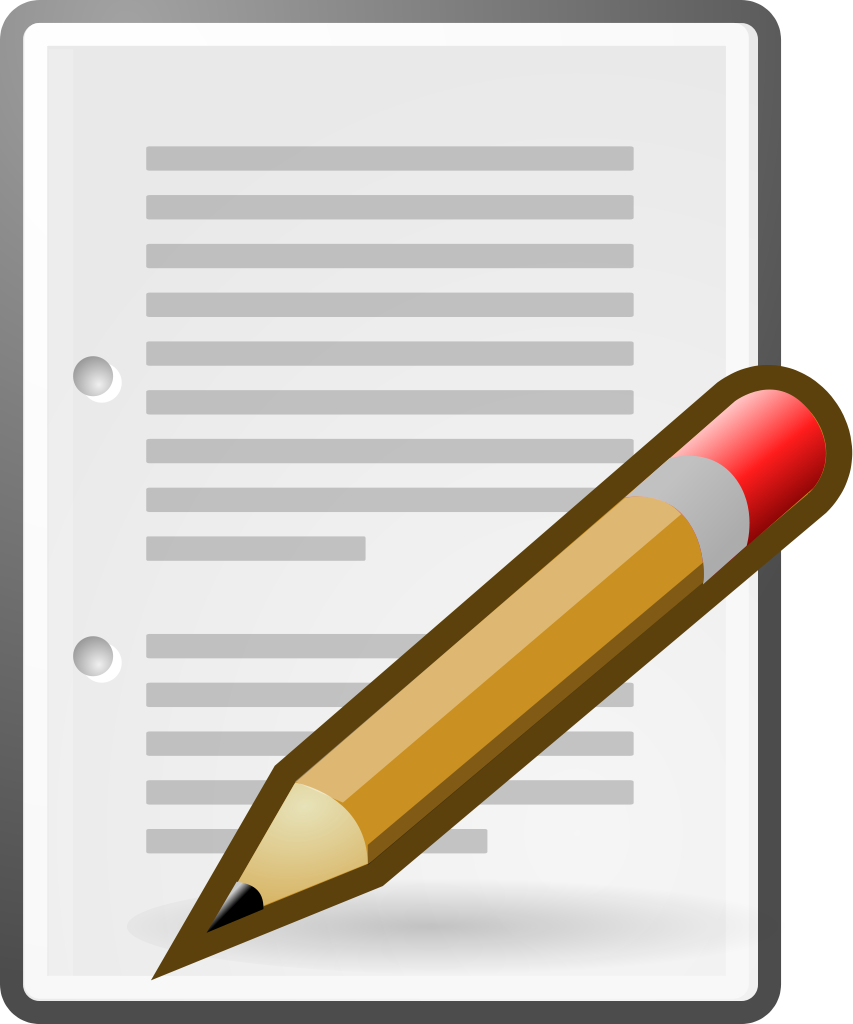 Presented by Partners in Medical Education, Inc. 2018
8
ACGME Required Institutional Policies
See Handout
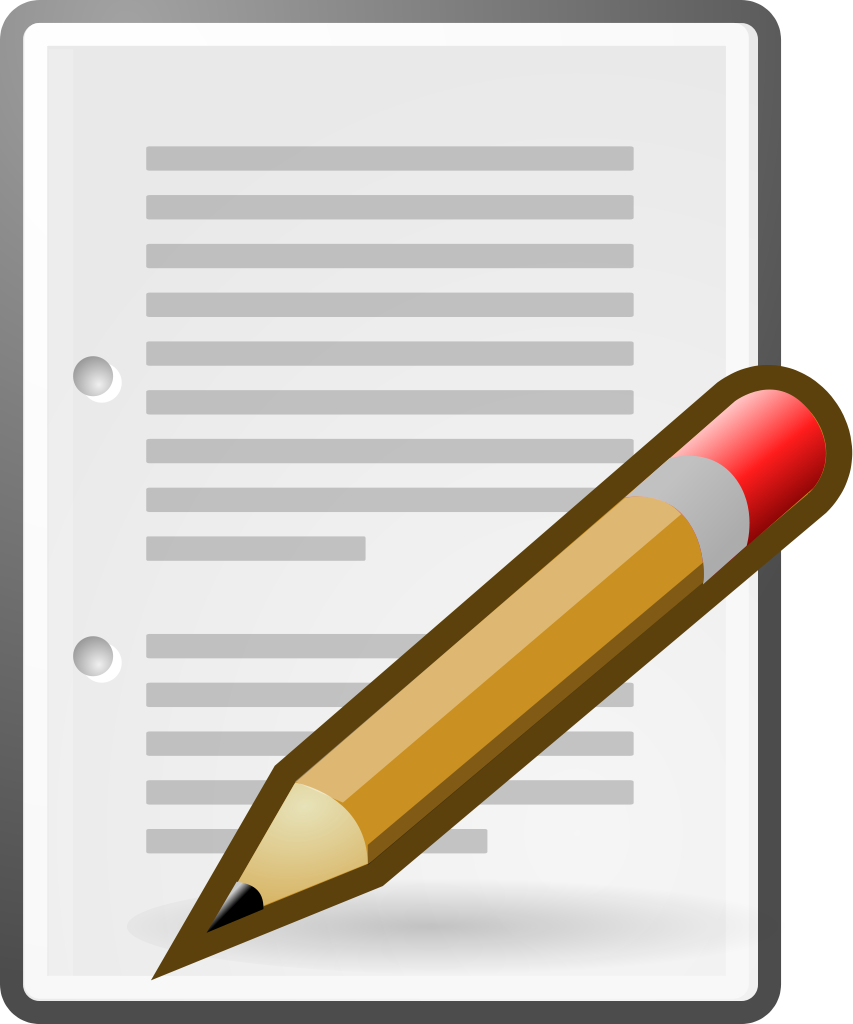 Presented by Partners in Medical Education, Inc. 2018
9
Anatomy of a policy
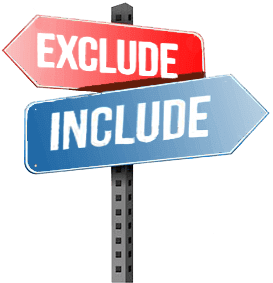 Company/Program
Policy Title
Effective Date
Definitions – If applicable
Purpose - What is the reason for the policy?
Scope - Who does the policy apply to, and when?
Policy - Stipulate the secure state or practice; Describe the mandated behavior
Modified from https://www.annese.com/blog/anatomy-it-security-policy)
Presented by Partners in Medical Education, Inc. 2018
10
Anatomy of a policy
Regulatory Requirement - if applicable 
Consequence Management - What happens if non-compliance occurs?
Reference or Other Relevant Policies or Standards
Version History = Reviewed Date, Revised Date
Ownership - Include specific point people for follow up and questions [optional]
Modified from https://www.annese.com/blog/anatomy-it-security-policy)
Presented by Partners in Medical Education, Inc. 2018
11
Nine steps to policy success
Identify need
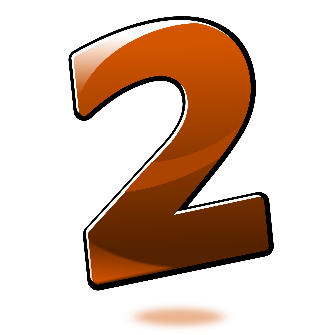 Identify who will take the lead
Presented by Partners in Medical Education, Inc. 2018
12
Nine steps to policy success
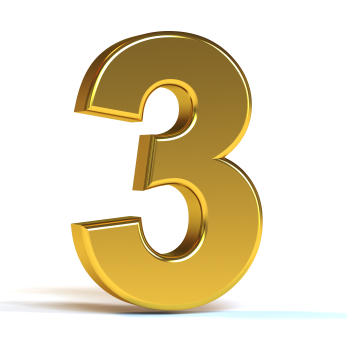 Gather information
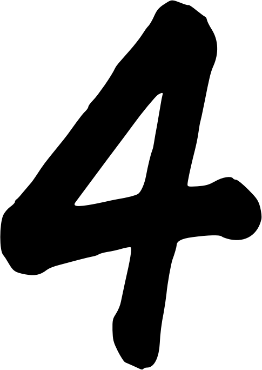 Draft policy
Presented by Partners in Medical Education, Inc. 2018
13
Nine steps to policy success
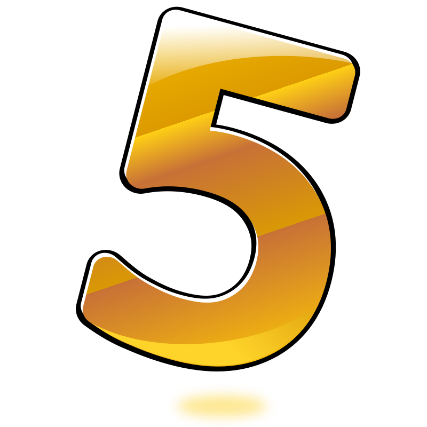 Consult with stakeholders
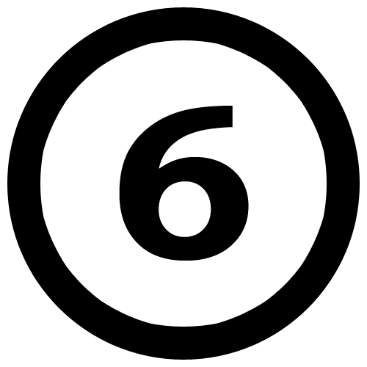 Determine if procedures are necessary
Presented by Partners in Medical Education, Inc. 2018
14
Nine steps to policy success
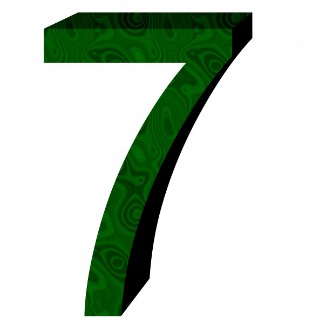 Finalize and approve
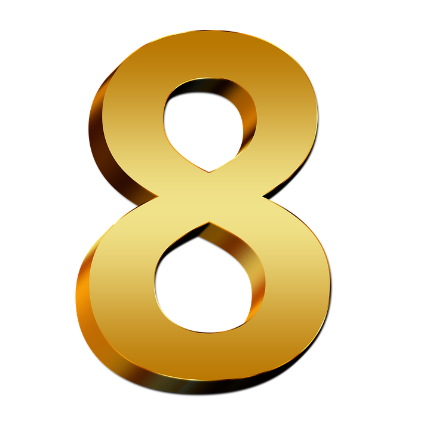 Implement
Presented by Partners in Medical Education, Inc. 2018
15
Nine steps to policy success
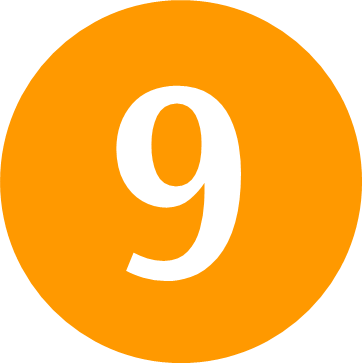 Monitor, review and revise
Presented by Partners in Medical Education, Inc. 2018
16
Supervision Policy Example
See Handout
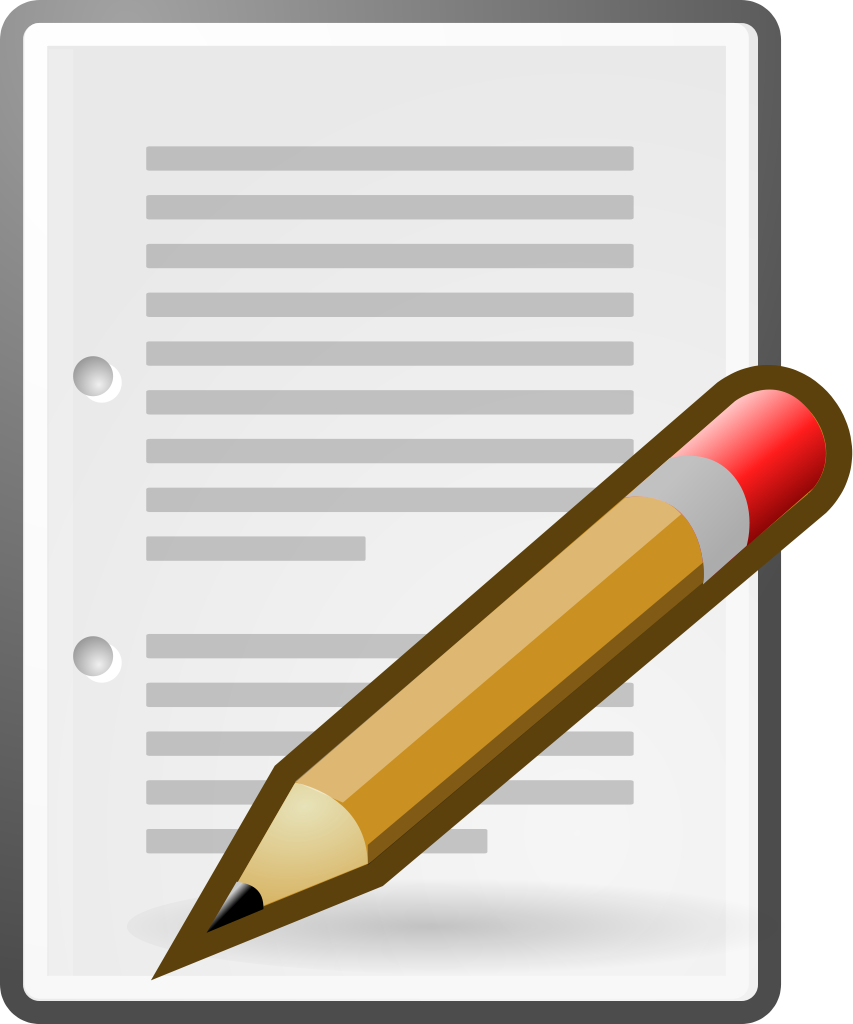 Presented by Partners in Medical Education, Inc. 2018
17
Effective policy making tips
Policies should be in writing
 Policies should be clearly understood by those who are supposed to implement them
 Policies should reflect the objectives of the institution
 For successful implementation, enforcers and implementers must  participate in their formulation
Modified from https://www.annese.com/blog/anatomy-it-security-policy)
Presented by Partners in Medical Education, Inc. 2018
18
Effective policy making tips
As conditions change, policies must also change accordingly
 Different policies in the institution should not pull in different directions and should support one another
 Policies should be periodically reviewed in order to see whether they are to be modified, changed or completely abandoned
Modified from https://www.annese.com/blog/anatomy-it-security-policy)
Presented by Partners in Medical Education, Inc. 2018
19
Best practices for policies
Have a method to capture new policy          requirements based on new requirements or information
Set an annual sequence for review of all policies
Set a protocol for gaining input from all stakeholders. Get early buy-in so policies do not become stagnant awaiting change
Do not change a policy on a whim
Reissue your revised policy on its anniversary date each year, rather than varying the update periods
Know exactly who will craft and approve changes to the policy in advance
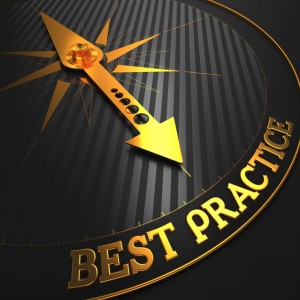 Modified from https://www.annese.com/blog/anatomy-it-security-policy)
Presented by Partners in Medical Education, Inc. 2018
20
Program Letters of Agreement (PLA)
Effective July 1, 2019 – usual items not specified in requirements – expect to be in PD Guide, not yet published
Recommendations included in the background and intent section of common program requirements
FAQ’s spell out the who, what, why, when 
When to get a PLA can be complex
Mergers, name changes, acquisitions, turnover
System umbrellas
Private offices, non-clinical sites
Source: https://acgme.org/What-We-Do/Accreditation/Common-Program-Requirements
Presented by Partners in Medical Education, Inc. 2018
21
ACGME PLA Requirements
Effective July 1, 2019 (CPR I.B.2)
Must have one between SI and participating sites
Renewed every 10 years
DIO must approve

                    Read the background and intent                                        		statement
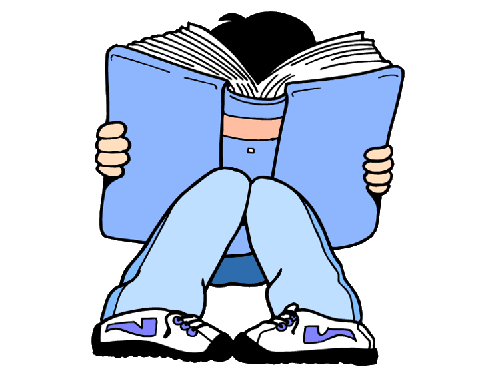 Source: https://acgme.org/What-We-Do/Accreditation/Common-Program-Requirements
Presented by Partners in Medical Education, Inc. 2018
22
Anatomy of a PLA
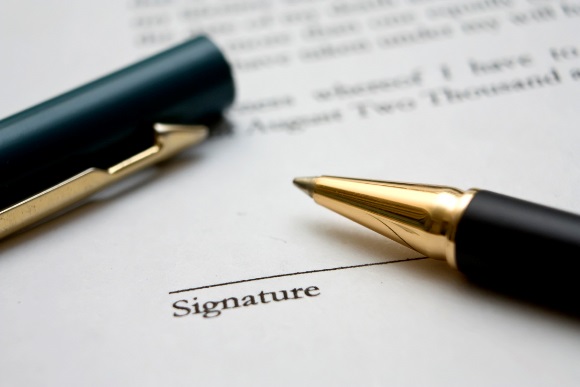 Identify the faculty members who will assume educational and supervisory responsibility for residents 
Specify the responsibilities for teaching, supervision, and formal evaluation of residents 
Specify the duration and content of the educational experience 
State the policies and procedures that will govern resident education during the assignment
Source: https://acgme.org/What-We-Do/Accreditation/Common-Program-Requirements
Presented by Partners in Medical Education, Inc. 2018
23
PLA tips
Use a table to list multiple years and/or time periods




Make sure the goals and objectives match the PGY level
Make sure PLA matches block schedule
Acknowledge support if a distant site
Use the template from your GME office
Presented by Partners in Medical Education, Inc. 2018
24
Policing Policies & PLAs
Oversight at:
Departmental Level
PEC (program evaluation committee)

Institutional Level
GMEC (graduate medical education committee)



Make it easy…set up an on-going review schedule
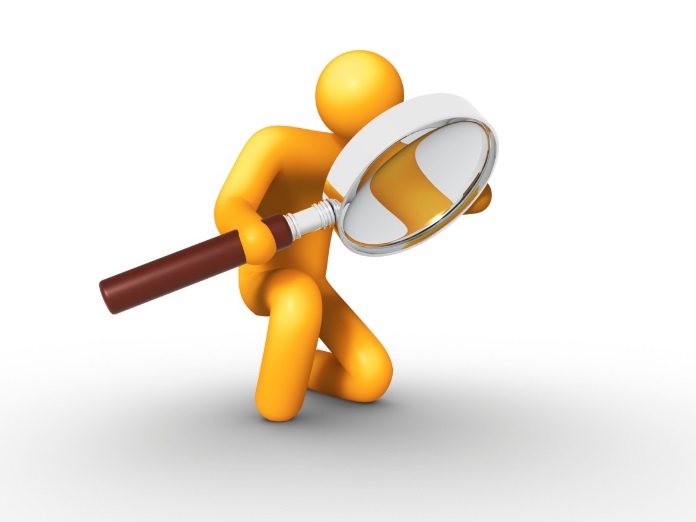 Presented by Partners in Medical Education, Inc. 2018
25
Tracking Policies
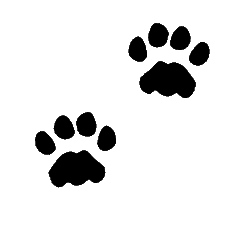 Develop a system that works for you
Most residency management systems have a module for tracking 
Word table or Excel works well
Add to PEC agenda
Factor in preparation, discussion and review time
Add to your annual GME calendar
The majority should not change; rapid changes in the GME or hospital environment should trigger a reminder to look at any policies that may be affected
Presented by Partners in Medical Education, Inc. 2018
26
Policy Review Form
See Handout
Retrieved from https://www.quit.org.au/resources/community-services/tackling-tobacco-program/
Presented by Partners in Medical Education, Inc. 2018
27
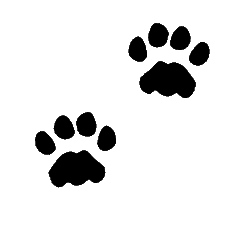 PLA Tracking
Develop a system that works for you
Most residency management systems have a module for tracking 
Excel or Access works well for sorting by date
Add to your GME calendar
i.e – you know you have a PLA coming up for renewal in July 2020.  Add to your April 2020 calendar
Factor in signature time
Always check with your GME office for the latest template
Presented by Partners in Medical Education, Inc. 2018
28
Final Thoughts…
Policies can (and do) fail
Use “down” time to review a policy here and there
Always check your specialty requirements and FAQ’s
Check for consistency – institutional and program
Check for updated hospital policies
It will take much longer than you think 
   you will need
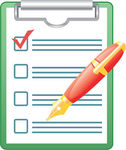 Presented by Partners in Medical Education, Inc. 2018
29
Final Thoughts…
Make reviews part of your GME calendar
A little work now will pay off in the long run
Make policy and PLA review a routine part of your program evaluation and maintenance
Its perfect timing to start looking at your policies with all the revised CPR requirements becoming effective July 2019 and Institutional effective July 2018
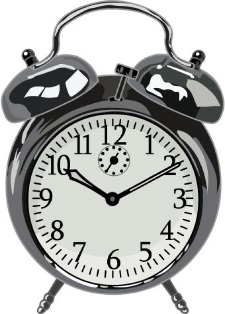 Presented by Partners in Medical Education, Inc. 2018
30
Upcoming Live Webinars       
      
Making “Cents” Out of GME FinancingTuesday, September 25, 2018  12:00pm – 1:00pm EST

”Invisible” Faculty Development: Maximizing Your  ReachThursday, October 18, 2018  12:00pm – 1:00pm EST

ACGME Section 6 and Wellness UpdateTuesday, October 30, 2018  12:00pm – 1:00pm ESTNew Institution – The value of Graduate Medical EducationThursday, November 8, 2018  12:00pm – 1:00pm EST

 www.PartnersInMedEd.com
On-Demand Webinars
Journey from Initial Accreditation to Continued Accreditation
 Resident Remediation

DIO Competencies

How to Prepare for Your 10 Year Site Visit

Coordinator Development - How to Build a Team

Responsiveness to Diverse Patient Populations
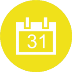 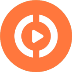 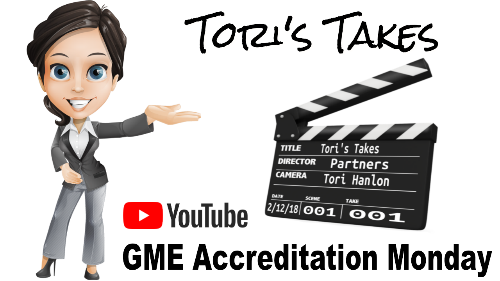 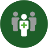 Contact us today to learn  
    how our Educational Passports can save you time & money! 
724-864-7320
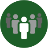 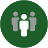 Presented by Partners in Medical Education, Inc. 2018
31
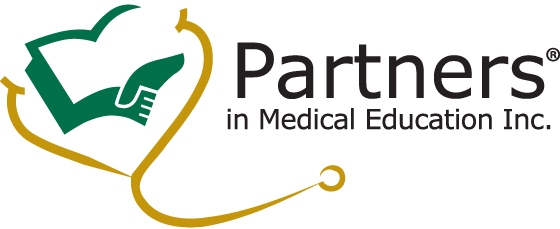 Partners in Medical Education, Inc. provides comprehensive consulting services to the GME community.  
Partners in Medical Education
724-864-7320  |  info@PartnersInMedEd.com

 Christine Redovan, MBA GME Consultant
  Christine@PartnersInMedEd.com

www.PartnersInMedEd.com
Presented by Partners in Medical Education, Inc. 2018
32